Bacterial Genetics Microbe Module 3rd year MBBS
BY
Dr. Kiran Fatima 
Pathology Department
Rawalpindi Medical University
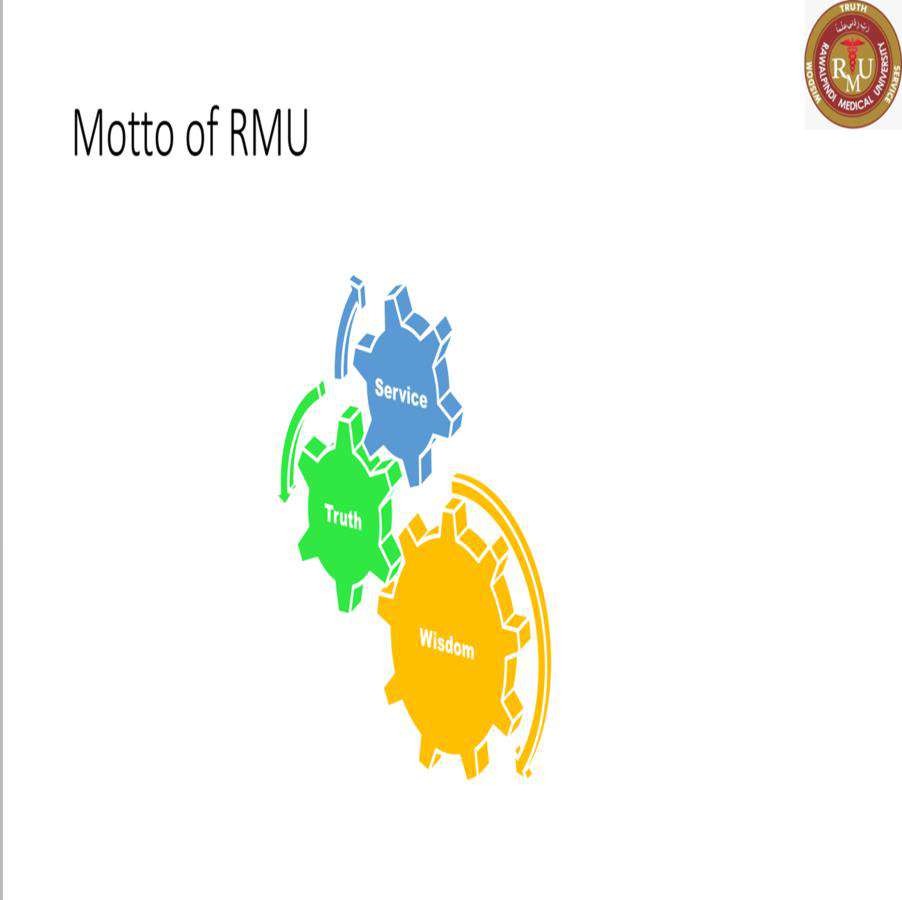 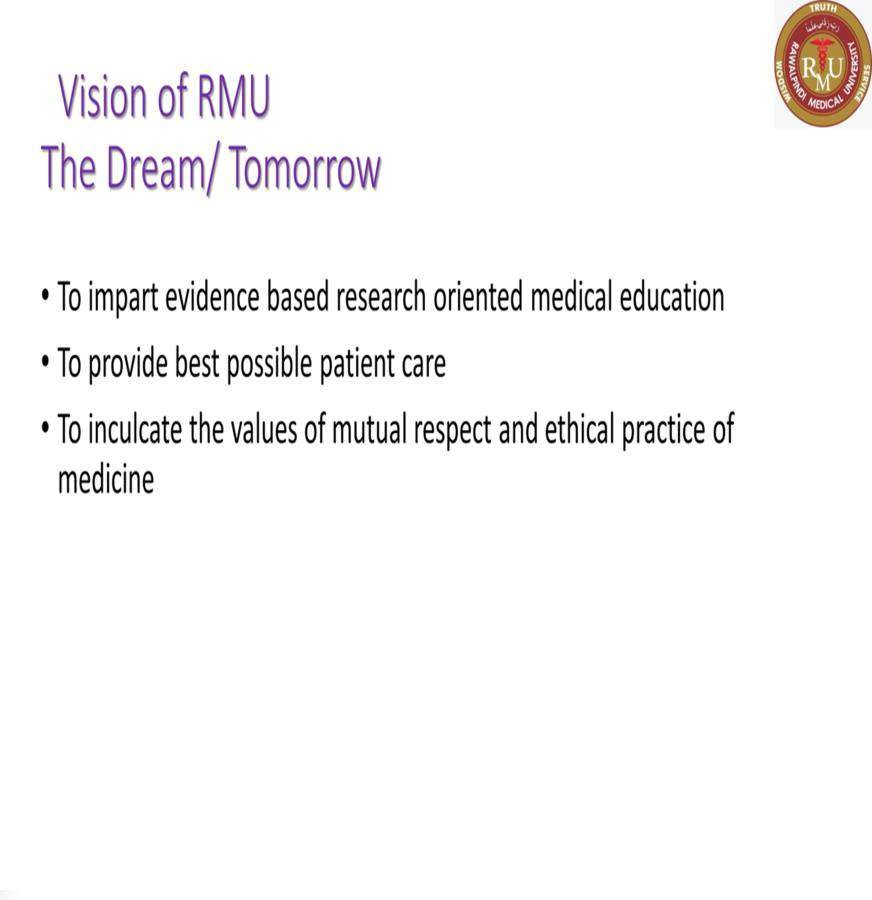 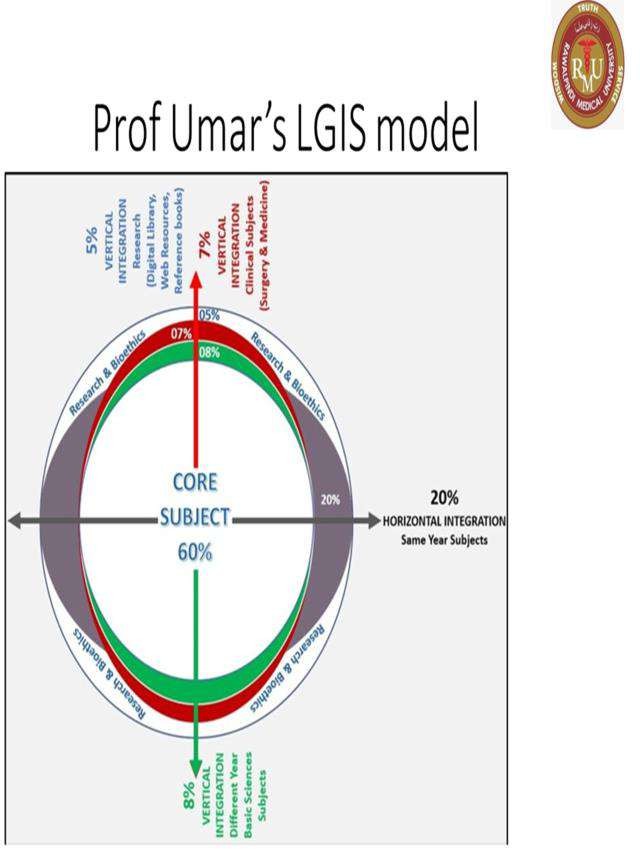 Learning outcomes
After this lecture students will be able to understand;
What is meant by gene transfer.
Methods of gene transfer in bacteria
What is the difference between conjugation, 	transformation and transduction.
Learning resources
Levinson, W. Review of Medical Microbiology and Immunology. 15th ed. McGraw-
Hill Education / Medical; 2020
spiral
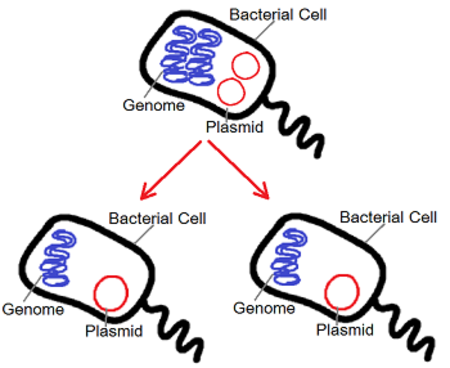 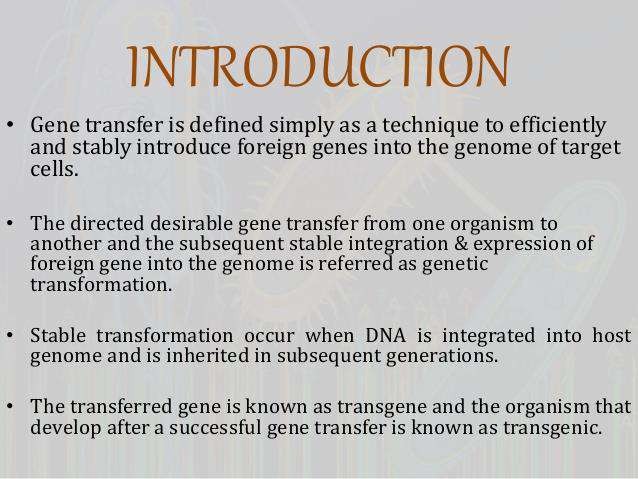 Pathology
core
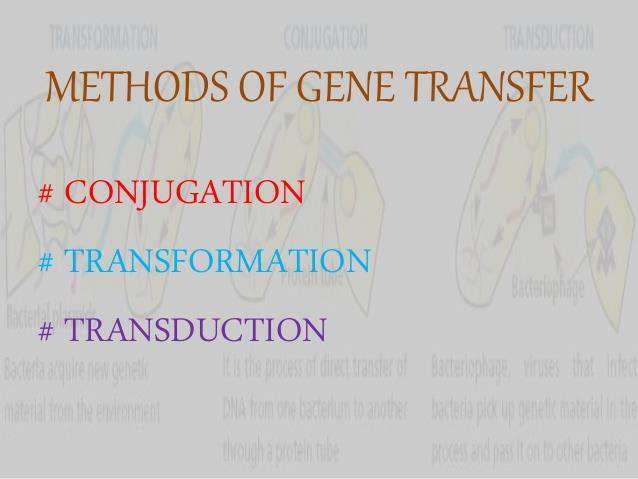 Pathology
core
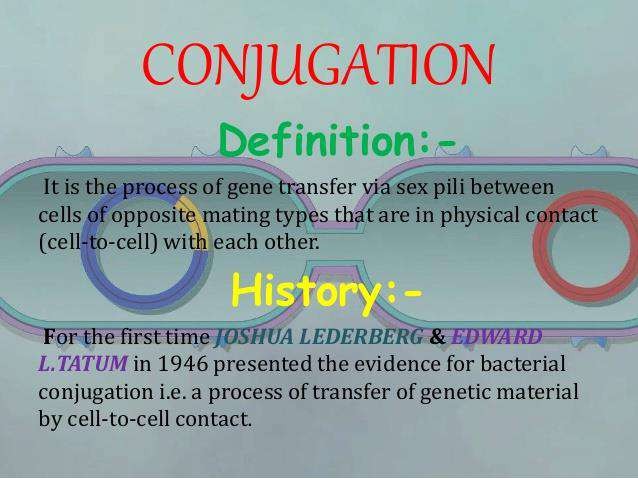 Pathology
core
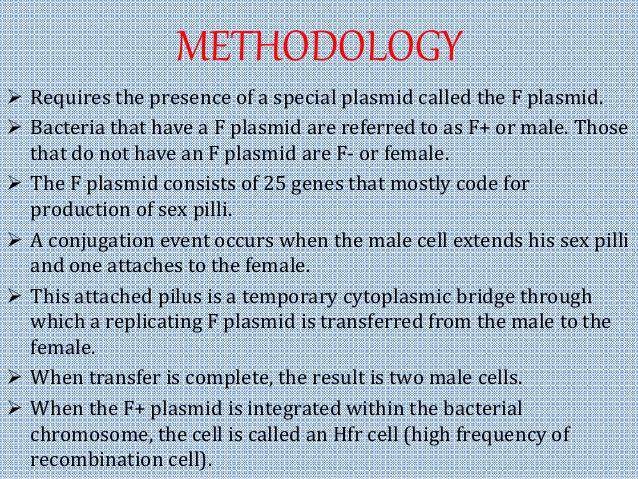 Pathology
core
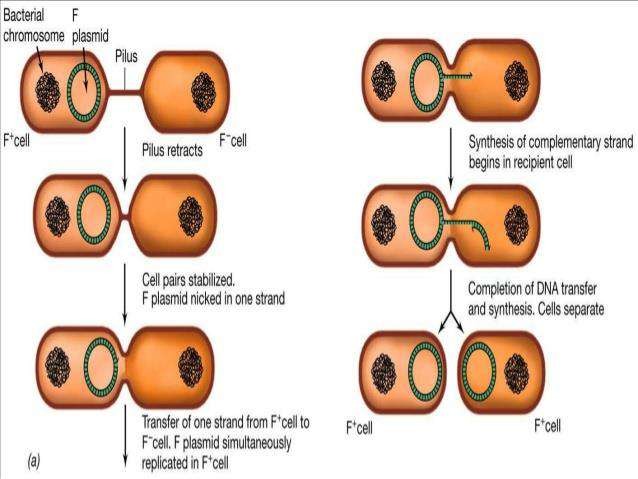 Pathology
spiral
Pathology
spiral
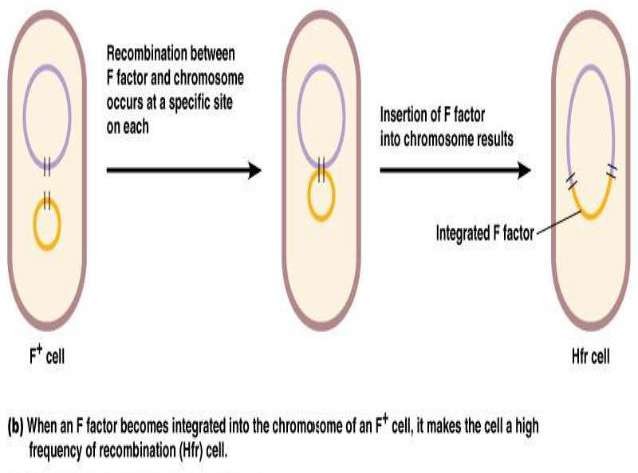 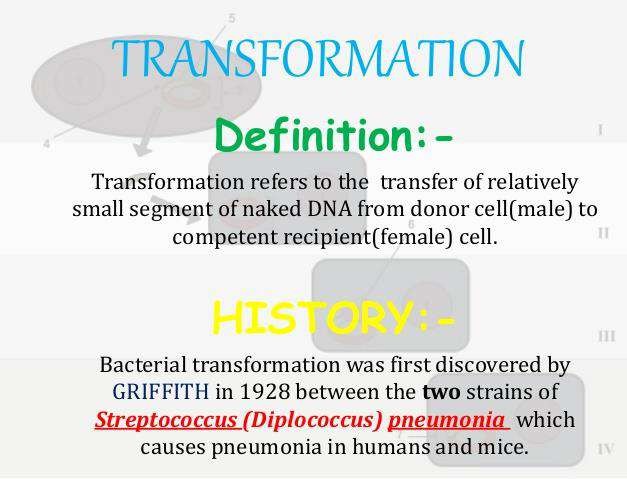 Pathology
core
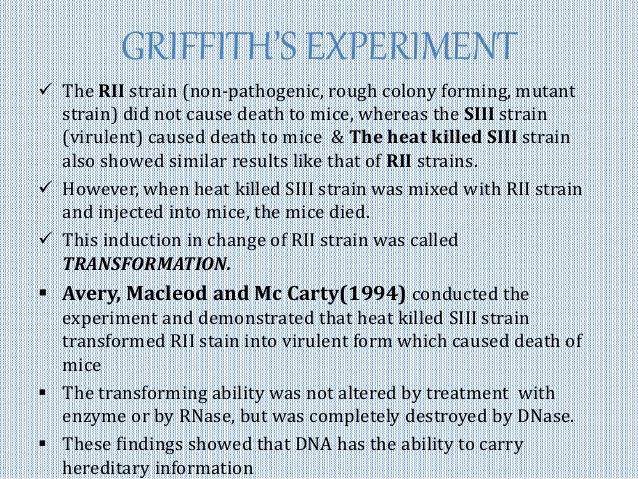 Pathology
core
Pathology
core
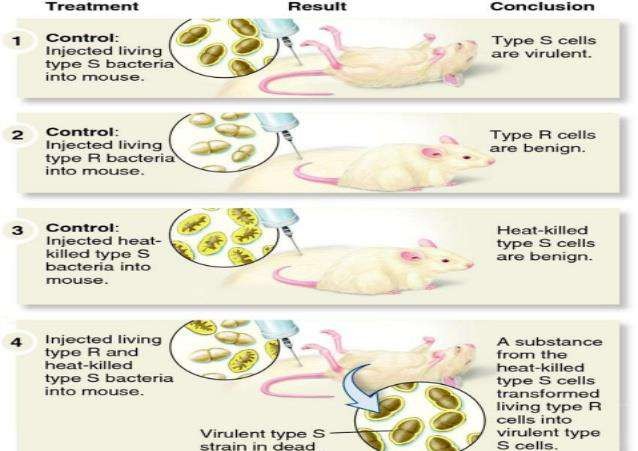 Pathology
core
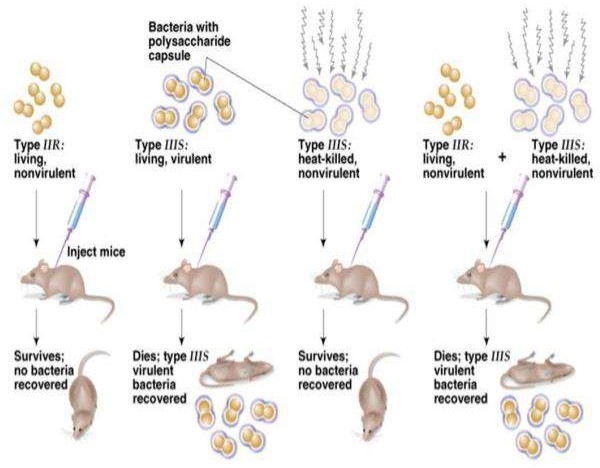 Pathology
spiral
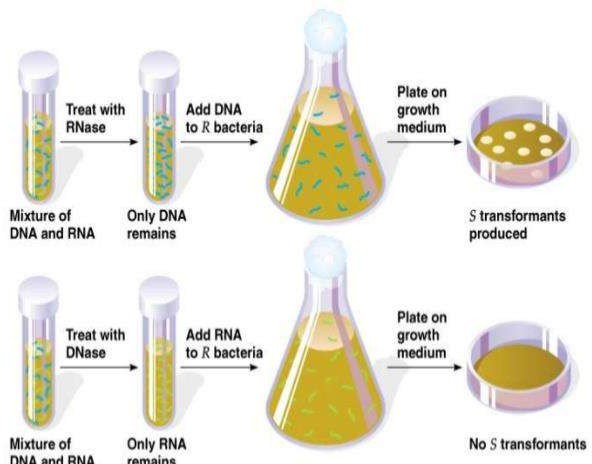 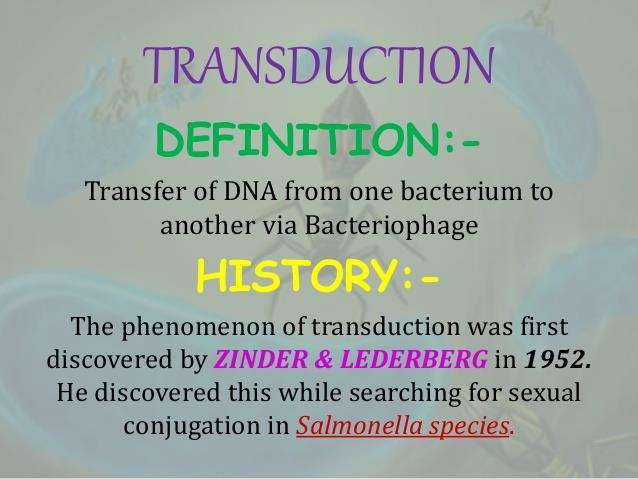 Pathology
core
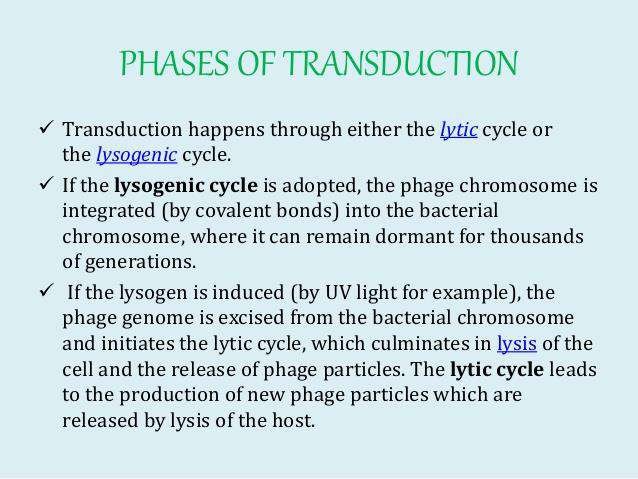 Pathology
core
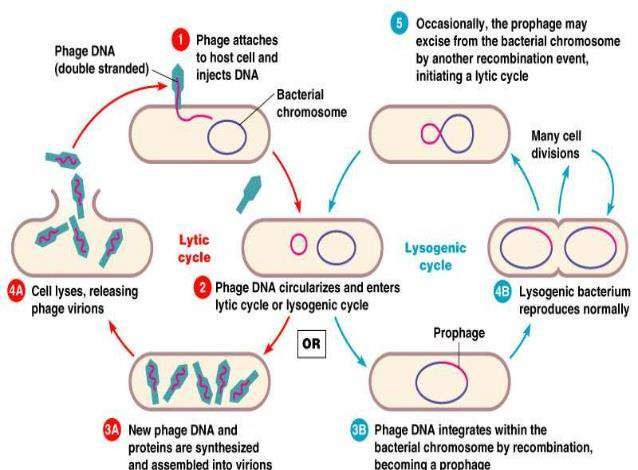 Pathology
core
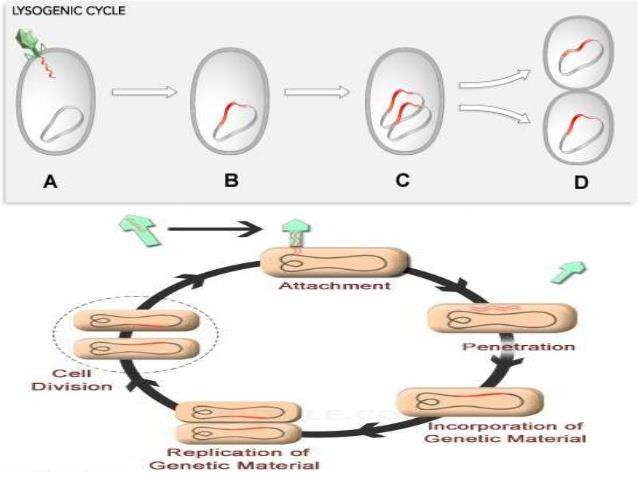 Pathology
spiral
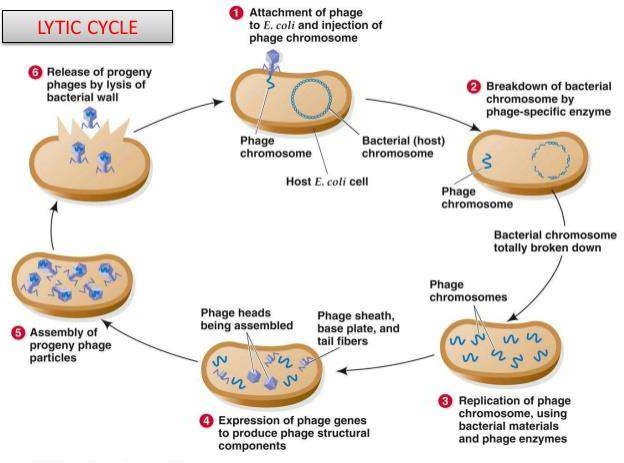 Pathology
core
Longitudinal
Ai and automation in lab
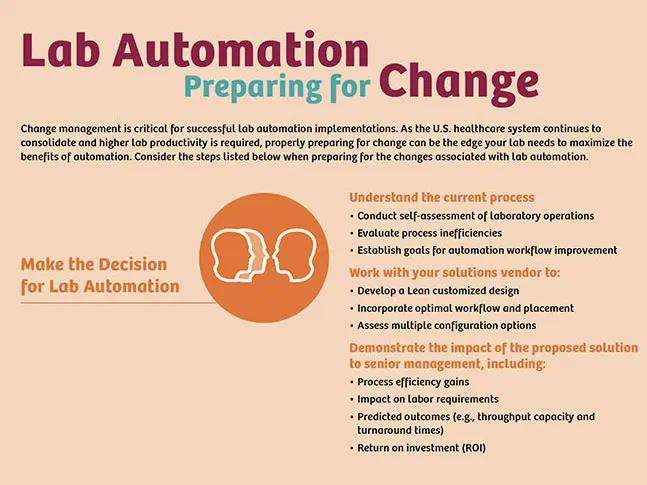 Longitudinal
Bioethics
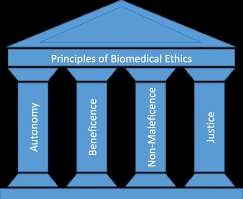 Longitudinal
Research
https://www.ncbi.nlm.nih.gov/books/NBK7908/
General Concepts
Genetic Information in Microbes
Genetic information in bacteria and many viruses is encoded in DNA, 	but some viruses use RNA. Replication of the genome is essential for 	inheritance of genetically determined traits. Gene expression usually 	involves transcription of DNA into messenger RNA and translation of 	mRNA into protein
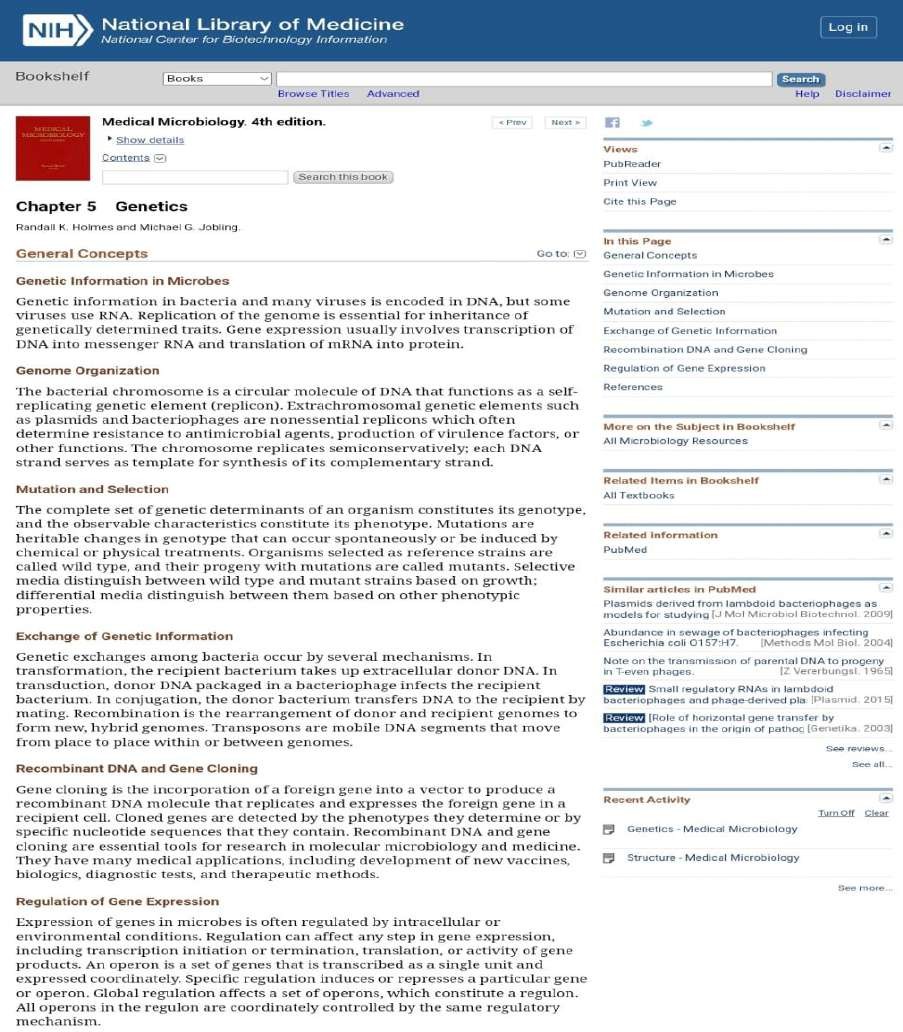 Longitudinal
Family medicine
Scenario:
A hospital is experiencing an outbreak of antibiotic-resistant E. coli infections. Doctors suspect the bacteria may be acquiring resistance genes from other gut bacteria in patients.
Question: Which type of genetic transfer in bacteria is most likely 	responsible for the spread of antibiotic resistance genes in this 	scenario?
Answer: Conjugation
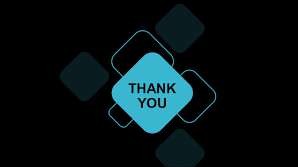